Status of test kit10 November 2015
J. J. John
with help from many colleagues
CHESS-1 motherboard – status
Completed testing of motherboards for institutions:
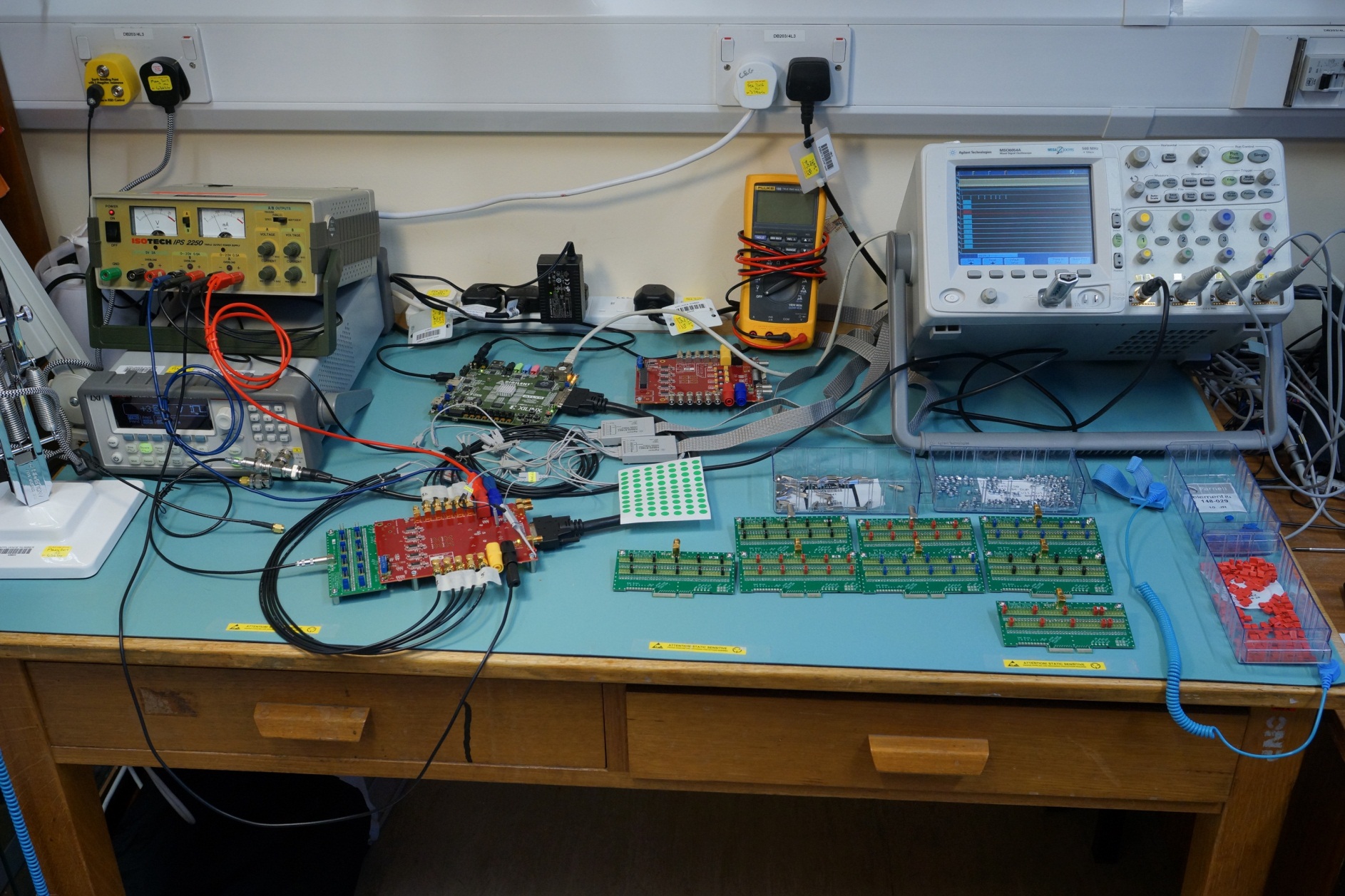 2
CHESS-1 motherboard – status
Shipped today – thanks to Jens for shipping from RAL:
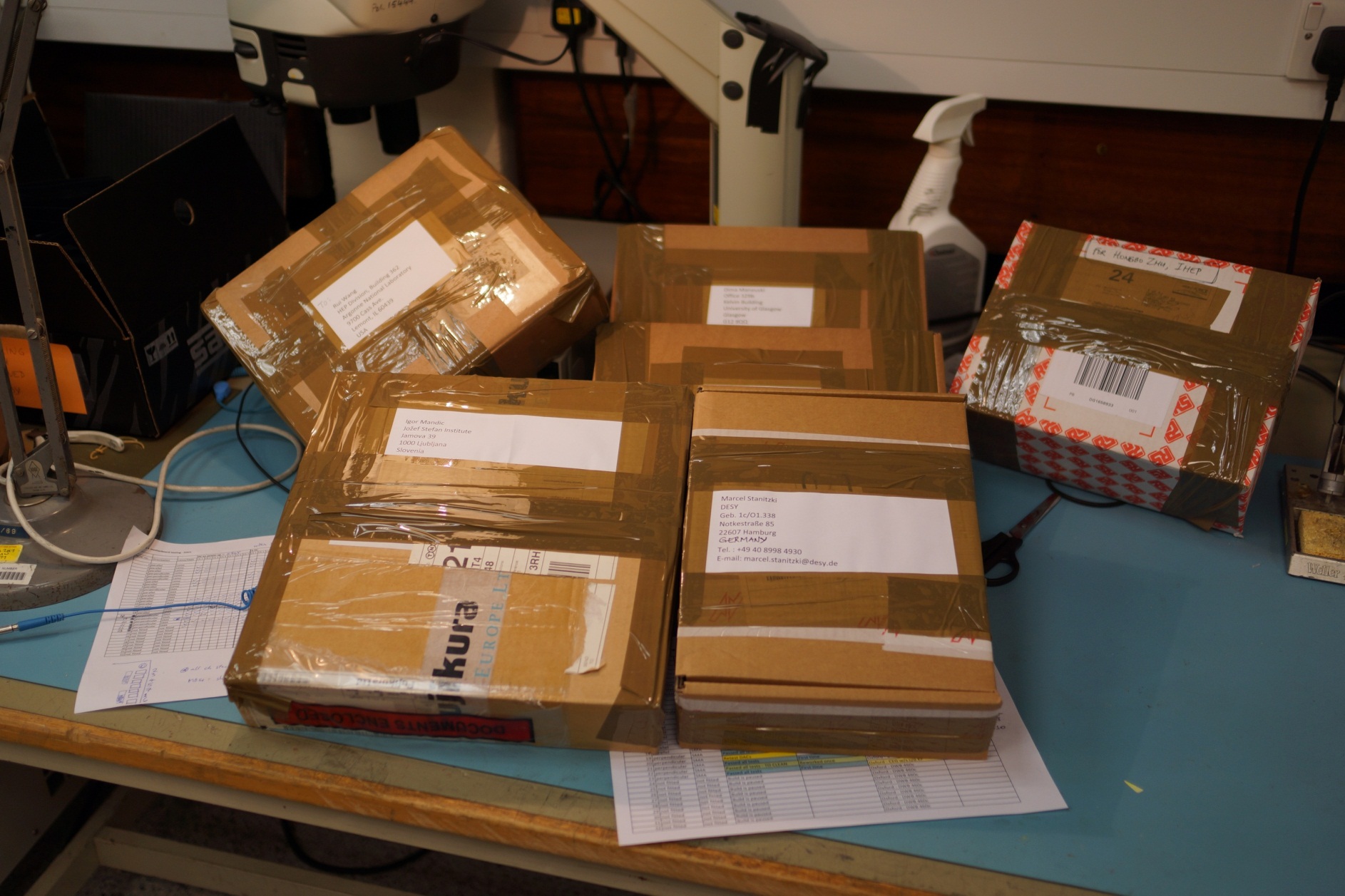 3
CHESS-1 motherboard – in use
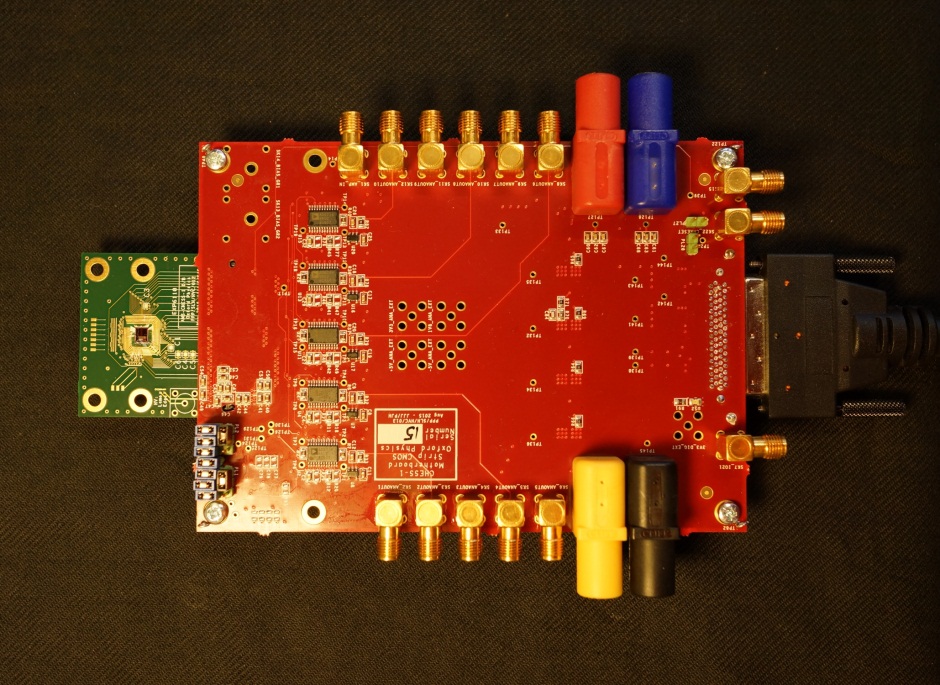 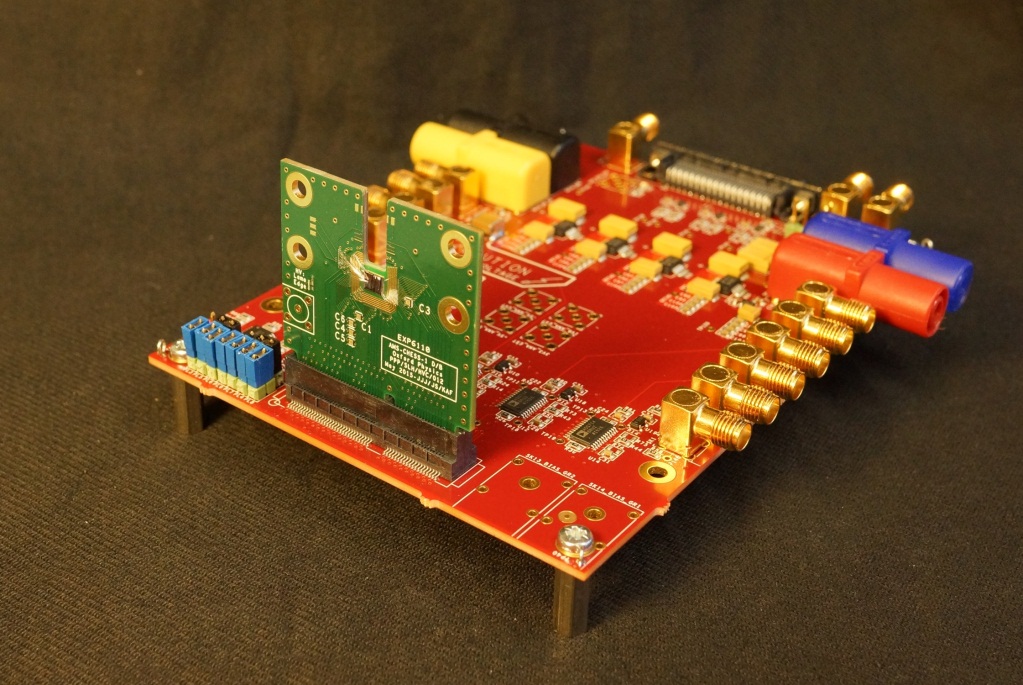 CHESS-1 Motherboard
Parallel orientation
CHESS-1 Motherboard
Perpendicular orientation
mainly for edge TCT testing
4
CHESS-1 motherboard – in use
Motherboard shown mounted to laser system
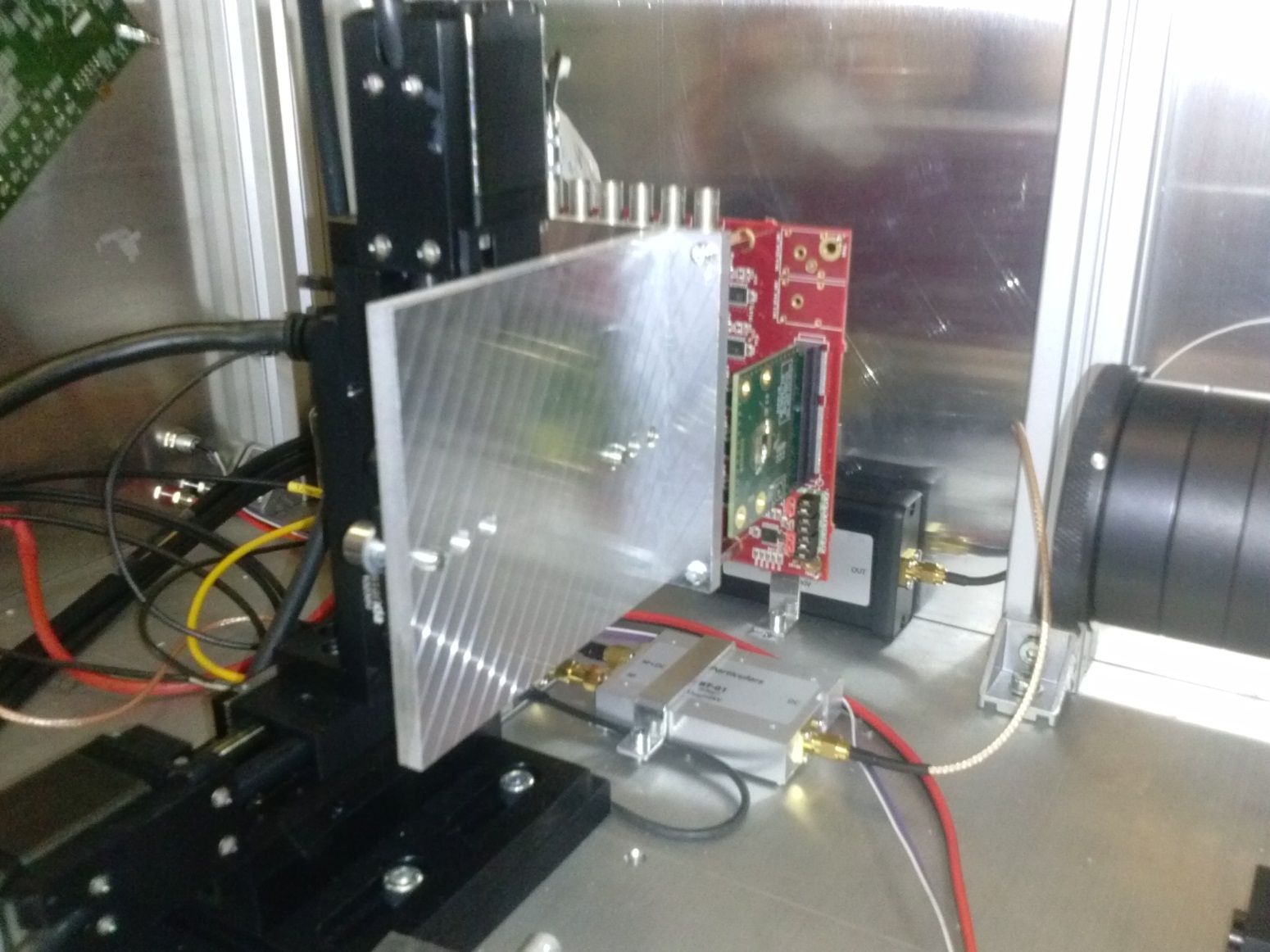 Towards CHESS-2 DAQ system
Initial discussion about the hardware for CHESS-2 held on 30 October
Materials here: https://indico.desy.de/conferenceDisplay.py?confId=13460